Prioriteringskriterierna i tågplaneprocessenFörstudieresultat och fortsättning
Jonas Eliasson, KTH/CTS
Martin Aronsson, SICS
Förstudieuppdraget
”Fungerar” SE-priokriterierna?
Om inte vad är det som inte fungerar, när och varför?

Tilläggsfrågor:
Vad går att göra?
Vad bör göras, när och hur?
Implementering och vägen framåt
Järnvägslagen
”En infrastrukturförvaltare skall bedöma behovet av att organisera tåglägen för olika typer av transporter, inklusive behovet av reservkapacitet. Om ansökningarna om infrastrukturkapacitet inte kan samordnas skall förvaltaren tilldela kapacitet med hjälp av avgifter eller i enlighet med prioriteringskriterier som medför ett samhällsekonomiskt effektivt utnyttjande av infrastrukturen.”
Tågplaneprocessen
Tidplan för kapacitetstilldelning Tågplan TXX
Cirkadatum för processen
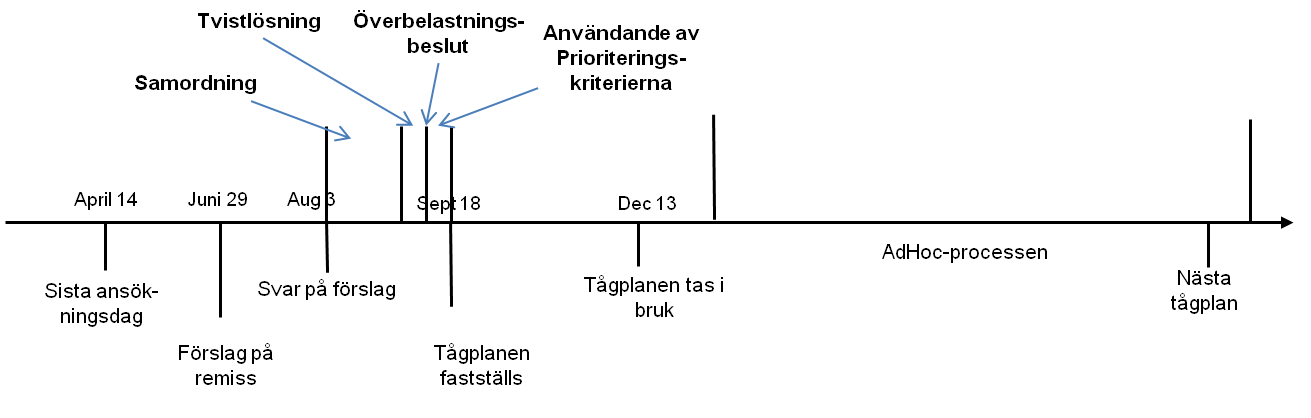 Leverera 
transporter här
Skapa plan här
2014-05-06
Fyra sorters frågor
Fördelning av kapacitet mellan typer av trafik: kommersiell persontrafik (fjärrtåg), subventionerad persontrafik (pendeltåg), godstrafik
Fördelning av kapacitet mellan konkurrerande fjärrtågsoperatörer 
Vem får ”räntan” (scarcity rent, ”monopolvinsten”) från ett fjärrtågsläge?
Tidtabellskonstruktion – lirka samman tågen för att få många/snabba/robusta tåg
Små förskjutningar av avgångstid; små tidstillägg för att vänta in möten; osv.
Komponenter i dagens prioriteringskriterier
Förskjutning



Stryka tåg
Transport-sträcka


Gångtid
Finns ingen värdering av kvalitet (robusthet, möjlighet att nå punktlighet)Tas höjd för genom nodtillägg, trångsektorsplaner mm
Två fundamentala problem
Värdering av ändrade avgångstider okänslig för omgivande avgångstider 
T ex: ändra avgångstider från 00, 15, 30, 45… till 05, 20, 35, 50… => förlust!
Värdering av 5 minuter senare avgång bör bero på om det är 2-timmarstrafik eller 10-minuterstrafik
Konstanta värderingar ger ”hörnlösningar”
Om tågtyp X mer ”värt” än tågtyp Y är det alltid  det – kan ta all kapacitet
Kommer aldrig ge utfall typ ”några X, några Y” om X vill ha alla lägen
Måste ha marginella värderingar av ett tåg mer/mindre för att lösa detta
Vad är möjligt att värdera samhällsekonomiskt?
Fråga 1: Vilken information kan TrV i princip ha?
Tidtabellen – gångtider, avgångstider osv.; antal resenärer på pendeltåg…
INTE t ex marginell vinst per passagerare på fjärrtåg

Fråga 2: När är genomsnitt OK?
Värderingar av tid, driftskostnader osv är genomsnitt – inte marginella
När man t ex stryker tåg så är det den marginella vinsten som försvinner
Viktigaste resultat – sammanfattning
Offentligt styrd trafik (pendeltåg) kanske kan värderas
Värdet beror på hela avgångsmönstret – kan inte se på ”ett tåg i taget”
Kommersiell persontrafik går inte att värdera samhällsekonomiskt för en utomstående (Trafikverket)
Nödvändigt ha information som endast operatören kan ha
Kanske möjligt approximativt värdera mindre ändringar (gångtid t ex)
Kan inte prioritera mellan tågtyper och operatörer
Detsamma gäller godståg (i huvudsak)
Godstrafikmarknaden har större behov av en ”spotmarknad”

Slutsats: Det går inte att beräkna samhällsekonomiskt värde av alternativa tågplaner (såvida inte skillnaderna är minimala)
“Timing”: Hur långt i förväg “vet” operatören behovet?
År XX
År XX-2
År XX-1
År XX-2
Pendel
Långväga Person
Gods
Nästa
tågplan
trafikstart
Ansökan
Svar
Förslag TP
Fastställelse
Ett tåg
När finns den optimala tågplanen?
Tidplan för kapacitetstilldelning Tågplan TXX
Cirkadatum för processen
År XX
År XX-1
13/12
14/4
3/7
29/6
18/9
AdHoc-processen
Järnvägsnäts-
beskrivningen
ges ut
Nästa
tågplan
trafikstart
Ansökan
Svar
Förslag TP
Fastställelse
Optimalt här?
[Speaker Notes: Auktionsförfarande]
När finns den optimala tågplanen?
Tidplan för kapacitetstilldelning Tågplan TXX
Cirkadatum för processen
År XX
År XX-1
13/12
14/4
3/7
29/6
18/9
AdHoc-processen
Järnvägsnäts-
beskrivningen
ges ut
Nästa
tågplan
trafikstart
Ansökan
Svar
Förslag TP
Fastställelse
Optimalt här?
När finns den optimala tågplanen?
Tidplan för kapacitetstilldelning Tågplan TXX
Cirkadatum för processen
År XX
År XX-1
13/12
14/4
3/7
29/6
18/9
AdHoc-processen
Järnvägsnäts-
beskrivningen
ges ut
Nästa
tågplan
trafikstart
Ansökan
Svar
Förslag TP
Fastställelse
Optimalt här?
Fem sorters frågor att lösaför att få en samhällsekonomiskt effektiv tågplan
Fördelning av kapacitet mellan kommersiell persontrafik (fjärrtåg), subventionerad persontrafik (pendeltåg), godstrafik
Fördelning av kapacitet mellan konkurrerande kommersiella operatörer 
När bedöms optimalitet m.a.p. samhällsekonomi?
Det är vid genomförandet som effektiviteten skall finnas!
Hur formulera modellen så den är
Transparent
Effektivt beräkningsbar
Vem får ”räntan” från ett tågläge?
Ett tågläge är alltid ett lokalt monopol
Bara ett tåg kan gå på spåret en viss tid
Det ger en ”knapphetsränta” (ung. ”monopolvinst”)
Början till en idéFöreslagen huvudstudie
TrV upprättar ”skelett” till tågplan (årligen)
TrV allokerar viss kapacitet till offentligt styrd trafik (”pendeltåg”)
Värdet av alternativa pendeltågsupplägg kan (nog) ”beräknas” av TrV
TrV definierar ett antal ”slottar” för kommersiell trafik
Auktioneras ut (garanteras plats i dagens tidtabell)
TrV sparar viss kapacitet för en ”spotmarknad
Säljs på spot-marknad med dynamisk prissättning
Priset justeras så tillgång möter efterfrågan
TrV väger banarbeten mot behovet av trafik

Auktioner och spotmarknad ger uppfattning om värdet av denna kapacitet
Kan ställas mot att utöka/minska kapacitet som allokerats till pendeltåg
Ger underlag till årlig revision av tågplaneskelettet
Vad behöver utvecklas
Värdering av pendeltågsupplägg
Krävs datainsamling
Auktionsmekanismer och -processer
Idén med fördefinierade ”slottar” reducerar auktion i tre dimensioner (antal/avgångstid/gångtid) till en dimension (antal)
Tidtabeller med ”spotmarknad”
Processen? – prissättningen? – Hur mycket skall sparas? – när ”säljs” lägena?
Banarbeten

Två uppdrag inom varje del
Ekonomisk värdering
Komplexitet och beräkning
Projektspecifikation är inlämnad till Trafikverket
Långsiktig forskning och utveckling
Projektstart önskas hösten/vintern 2014
SlutSamhällsekonomiskt effektiv  tilldelning av järnvägskapacitet: Några synpunkter på Trafikverkets nuvarande processJonas Eliasson, Martin Aronssonhttp://swopec.hhs.se/ctswps/abs/ctswps2014_004.htm